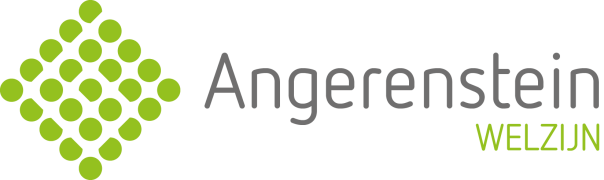 Thema 11Structuur en inactiviteit begeleiden
Maatschappelijke zorg 1, 978 90 3722 959 2
11.1	Structuur overdag
11.2	Dag- en nachtstructuur
11.3	Gevolgen van niks doen
11.4	Verdieping: Bedcomplicaties voorkomen
11.1	Structuur overdag
11.1.1	Dagstructuur
11.1.2	Het belang van structuur
11.1.3	Natuurlijke en menselijke tijdsindeling
11.1.4	Structuur bieden aan de cliënt
11.2	Dag- en nachtstructuur
10.2.1	Slaap- en waakritme
11.2.1	De invloed van leeftijd
11.2.3	Fysieke en psychische problemen
11.2.4	Dagbesteding voor een goede nachtrust
11.2.5	De gevolgen van slaapgebrek
11.2.6	In slaap vallen
11.3	Gevolgen van niks doen
11.3.1	Stilzitten is ongezond
11.3.2	Voordelen van beweging en sport
11.3.3	De cliënt activeren
11.3.4	Langdurige bedrust
11.3.5	Decubitus
11.4	Verdieping: Bedcomplicaties voorkomen
11.4.1	Extra hulp bij bedcomplicaties